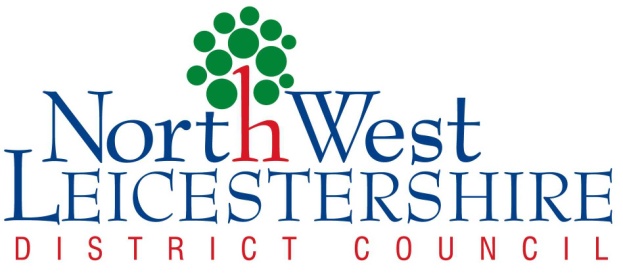 www.nwleics.gov.uk
Parish Liaison meeting – 7 December 2016

Welcome

John Richardson
Head of Community Services
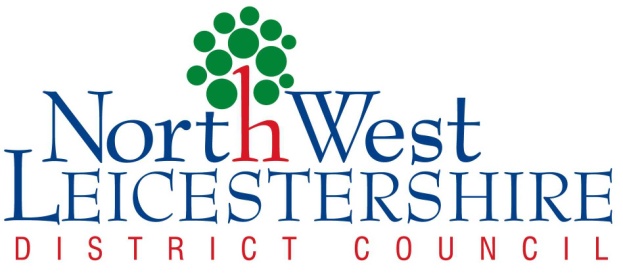 www.nwleics.gov.uk
End of year highlights

Councillor Alison Smith MBE
Deputy Leader and 
Portfolio Holder for Community Services 
at NWLDC

Emma Trahearn
 Community Focus Team Leader
Congratulations Jack Fargher
Leicestershire and Rutland Association of Local Councils
LRALC updates 


Jake Atkinson 
Chief Officer
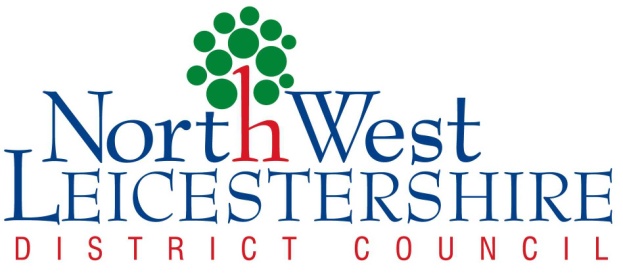 www.nwleics.gov.uk
Local Plan update 


Ian Nelson
Planning Policy Team Manager
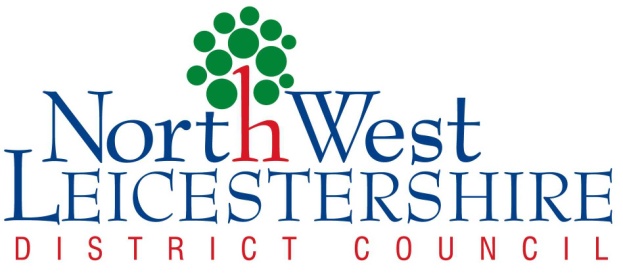 www.nwleics.gov.uk
Resilience Plans


John Brown 
Resilience Officer, NWLDC
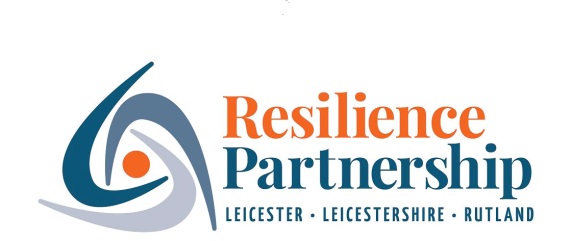 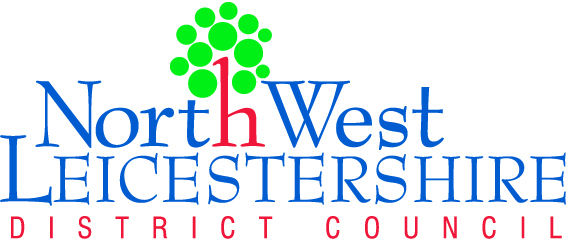 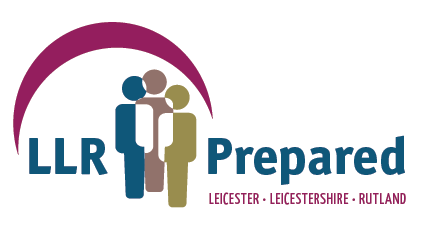 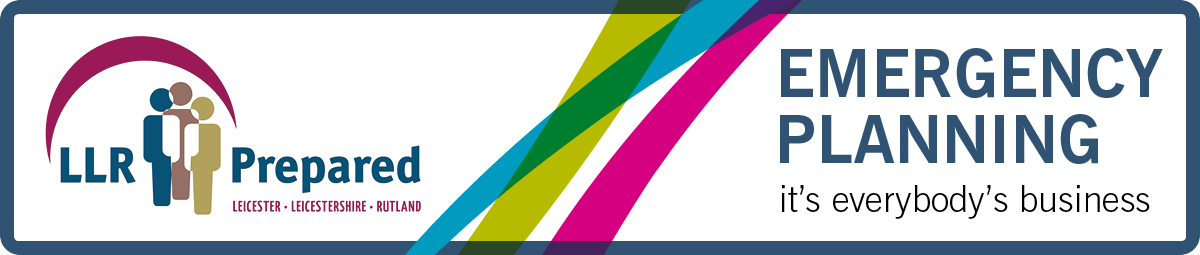 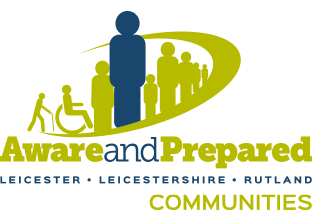 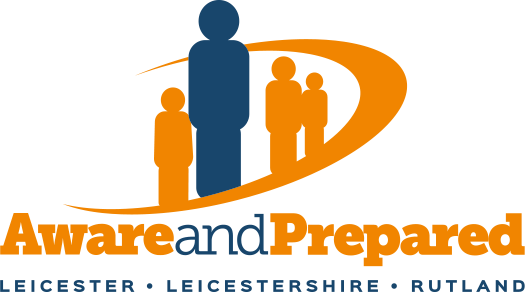 [Speaker Notes: All the LA’s working together in relation to emergency planning, economies of scale, similar plans, good practice, 24/7 duty officer system sustainable
City
County
Rutland
Balby
Melton
NW Leicester
Charnwood
Hinckley & Bosworth
Oadby & Wigston
Harborough]
AWARE AND PREPARED
 
COMMUNITY EMERGENCY STORE SCHEME

£600 of selected items for use in emergencies
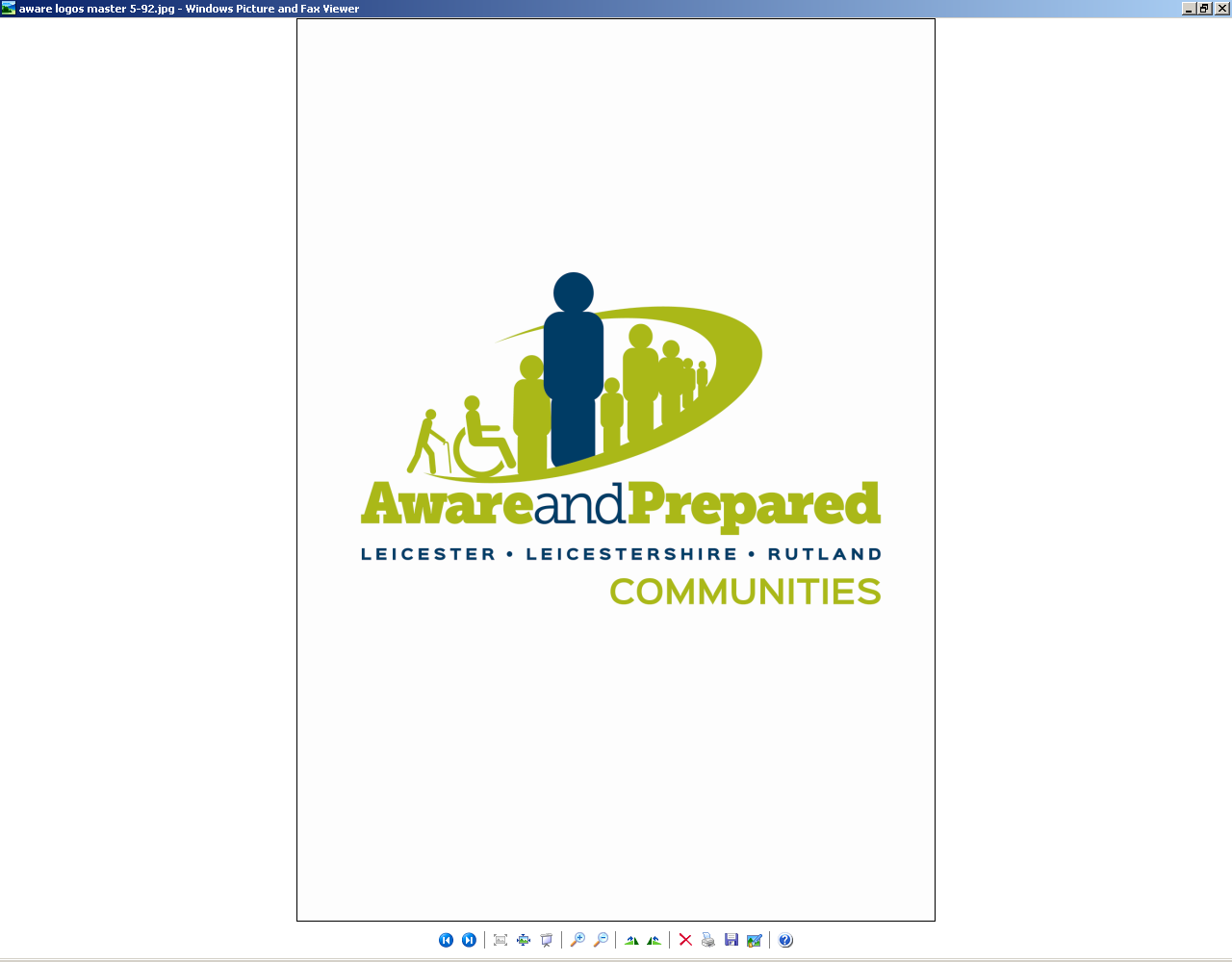 This can include road signage, hi viz clothing, sandbags, tools and equipment plus other items.
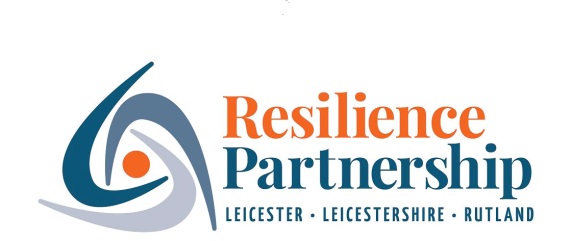 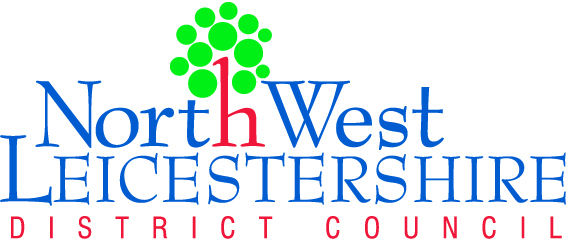 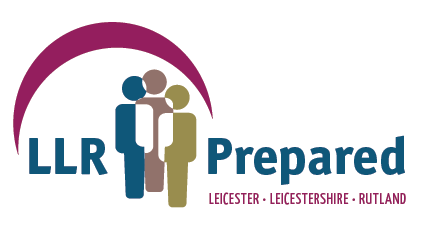 WRITE A PLAN

T`s & C`s email
 llrprepared@leics.gov.uk

John.brown@nwleicestershire.gov.uk
[Speaker Notes: All the LA’s working together in relation to emergency planning, economies of scale, similar plans, good practice, 24/7 duty officer system sustainable
City
County
Rutland
Balby
Melton
NW Leicester
Charnwood
Hinckley & Bosworth
Oadby & Wigston
Harborough]
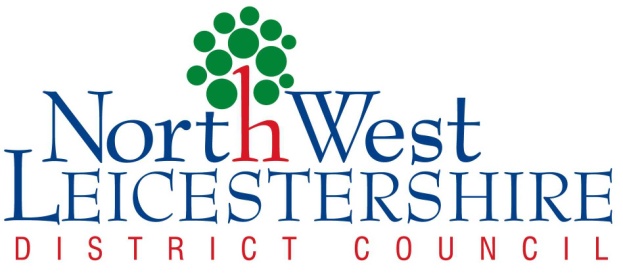 www.nwleics.gov.uk
Car Parking Strategy update



John Richardson  
Head of Community Services, NWLDC
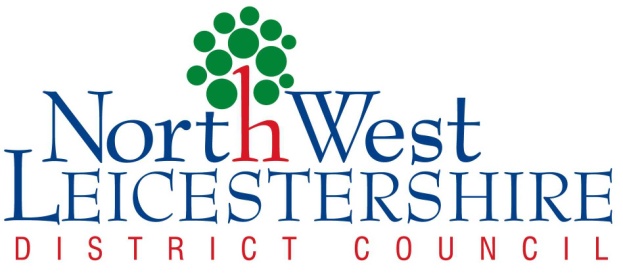 www.nwleics.gov.uk
Litter campaigns  

Lorry litter
General litter updates
Spring Clean activities district wide 2017

Jackie Sykes
Street Enforcement Officer, NWLDC
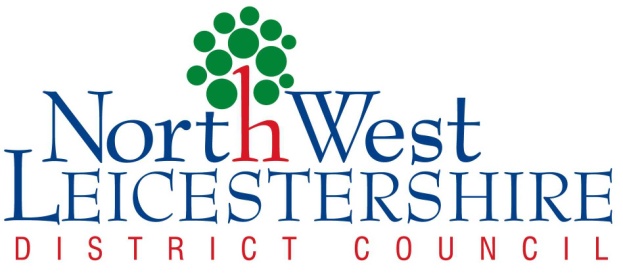 www.nwleics.gov.uk
Multi Vehicle Activate Signs 
Update 


Catherine Ridgway  
Community Focus Officer, NWLDC
Parish/Town Clerks Network update

Simon Weaver   
Clerk to Hugglescote & 
Donington le Heath Parish Council
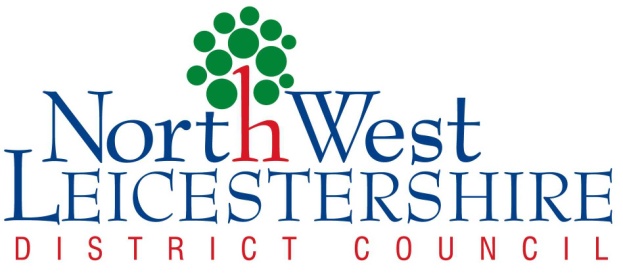 www.nwleics.gov.uk
Future agenda items

Update on road closure work
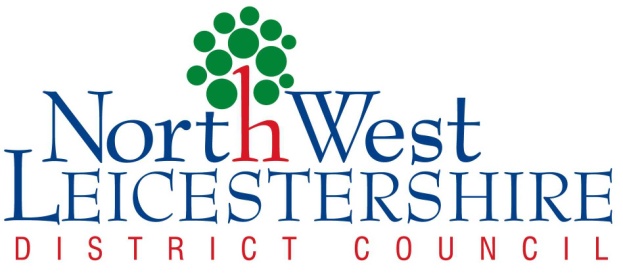 www.nwleics.gov.uk
Dates for your diaries – 
2017 Parish Liaison meeting dates

4.45pm for 5.00pm start

	Wednesday 15 March 2017 
(please note the change of date from 1 March 2017)
Wednesday 7 June 2017
	       Wednesday 6 September 2017
	      Wednesday 6 December 2017
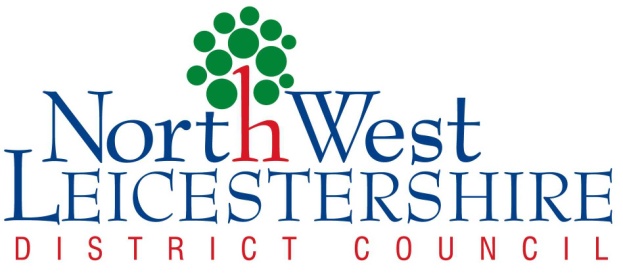 Community Focus Team - contact details
District wide

Emma Trahearn – 01530 454567 	
emma.trahearn@nwleicestershire.gov.uk 


Ashby, Measham and Moira

Daphne Robinson – 01530 454704 daphne.robinson@nwleicestershire.gov.uk

Coalville Area

Catherine Ridgway – 01530 454740
catherine.ridgway@nwleicestershire.gov.uk

Northern Parishes

Gillian Squires – 01530 454771		
gillian.squires@nwleicestershire.gov.uk
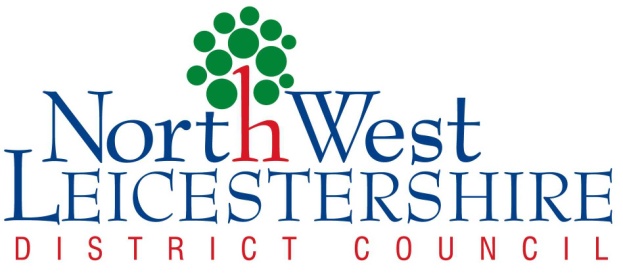 www.nwleics.gov.uk
Completion of evaluation questionnaires

And have a 
Merry Christmas!